Start yelling “Timber”! 


cuz it’s goin’ DOWN @ Good Hope
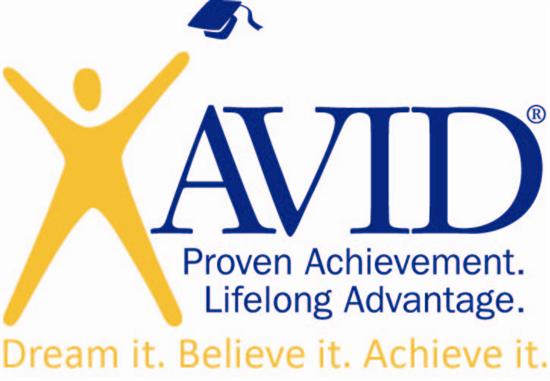 What is AVID Elementary?
The AVID mission is to close the achievement gap by preparing students for college readiness and success in a global society.
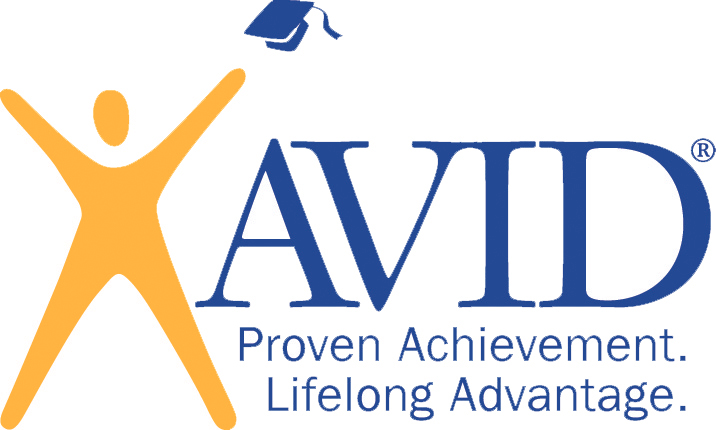 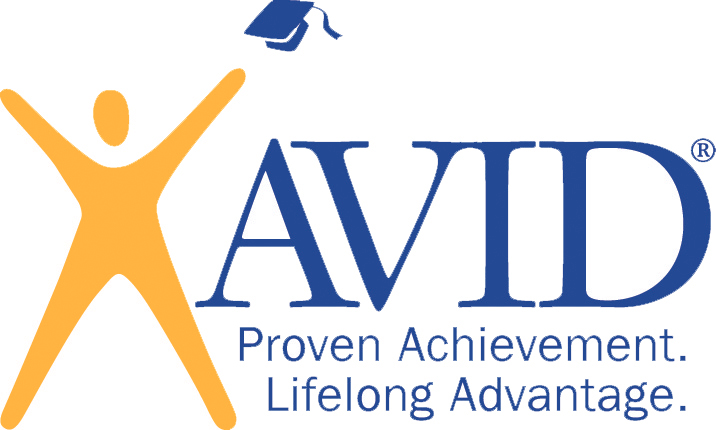 AVID Elementary’s 4 Essentials
Essential 1: Instruction- Writing to learn, Inquiry, Collaboration, Organization, and Reading to Learn (WICOR) are the foundation for instruction
Essential 2: Culture-incorporates rigorous, relevant, differentiated instruction for all students
Essential 3: Leadership-supports, guides, and facilitates implementation for all students 
Essential 4: Systems- align through the use of the multi-year plan to ensure the fidelity of implementation at all grade levels
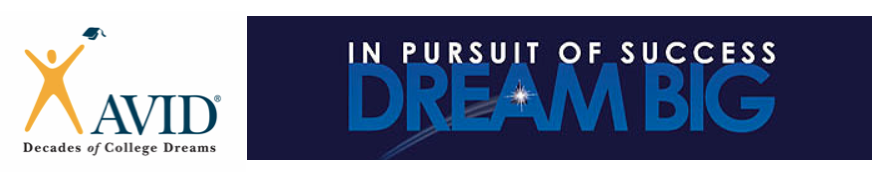 W
I
C
O
R
-Writing to learn


-Inquiry 



-Collaboration



-Organization



-Reading to learn
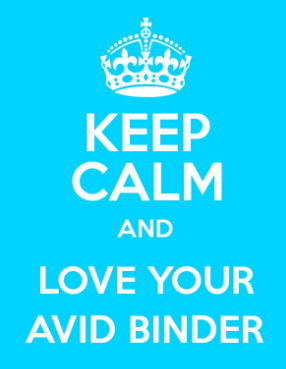 Goal #1-Binders
What it is: An organizational tool
Purpose: A way for students to organize their notes, agenda/calendar, and materials.
Implementation at each grade level: 
color coded by grade level
K-2 will have 2-pocket folders with learning tools, and pencil pouch
3-6 will have 3-ring binders with dividers, spirals, and pencil pouch
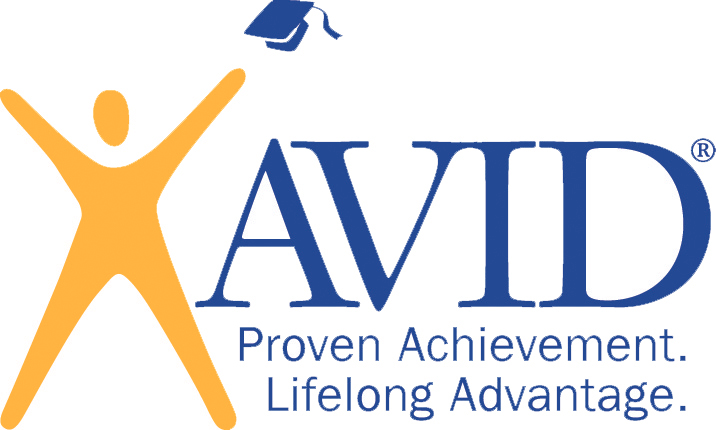 Goal #2- Agenda Planner/Calendar
What is it?                                                                                                               The agenda planner/calendar will help students stay organized with their assignments and will be used to communicate behavior to parents.
What is the purpose?                                                                                                To teach responsibility and hold students accountable for their assignments and behavior.
What does it look like?                                                                                   Primary grades: teacher will use color coding to communicate behavior to parents and parents will sign the calendar daily.
Upper grades: Students will write their assignments daily and parents will sign the agenda each day.
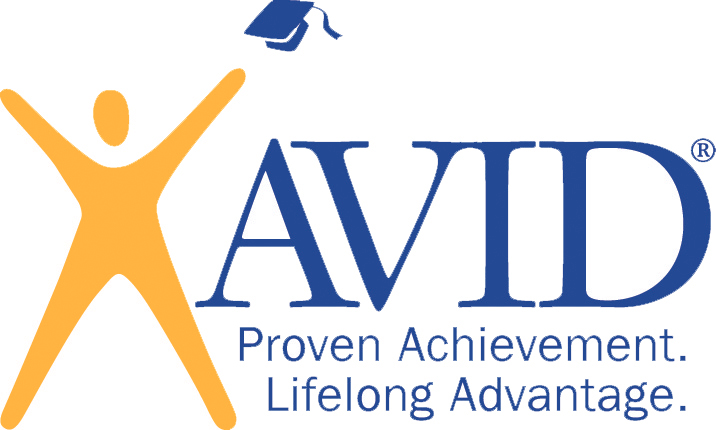 Goal #3-Note Taking  (3 column)
What is note taking?                                                                                                                              
 We are just starting AVID and we are committing to use this strategy in math throughout the school.  This will be the strategy we are using as our priority in math this year. Organizing information and concepts in an easily accessible way/ format.
What is the purpose?                                                                                                                                                         Ensure that students are accessing and retaining information at the highest possible level in a format that is easy to use and refer to.  To help them study, retain information through a pattern of recording info.
What does it look like?                                                                                                                                              
Note taking using three column notes. An example for primary and upper grades.                                                                    Primary grades=problem, work, solution and word, definition, visual                                                                                      Upper grades= vocabulary word, definition, example
Goal # 4 -Culture
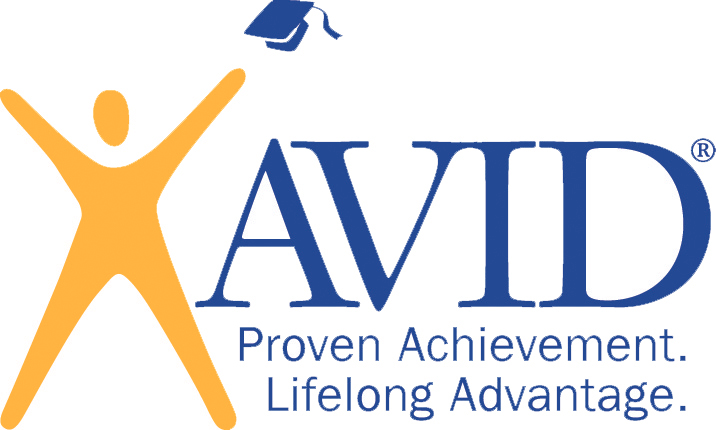 What is it?                                                                                                               School, culture, and environment is focused on Building Learners for Life.
What is the purpose?                                                                                                To teach beliefs, academic skills, and behaviors that develop independent learners who can critically think and to demonstrate a college-going culture that fosters an expectation of formal education after high school.
What does it look like?                                                                                   College flag up everyday, GH College Bound/GH College Graduate, T-shirts every Friday, last instructional Friday-College Spirit Day (college colors, flag, hats, posters, chants), Project Based Learning (PLTW), PBIS expectations by location and social skills.
Questions???